XV век
хан Абулхаир
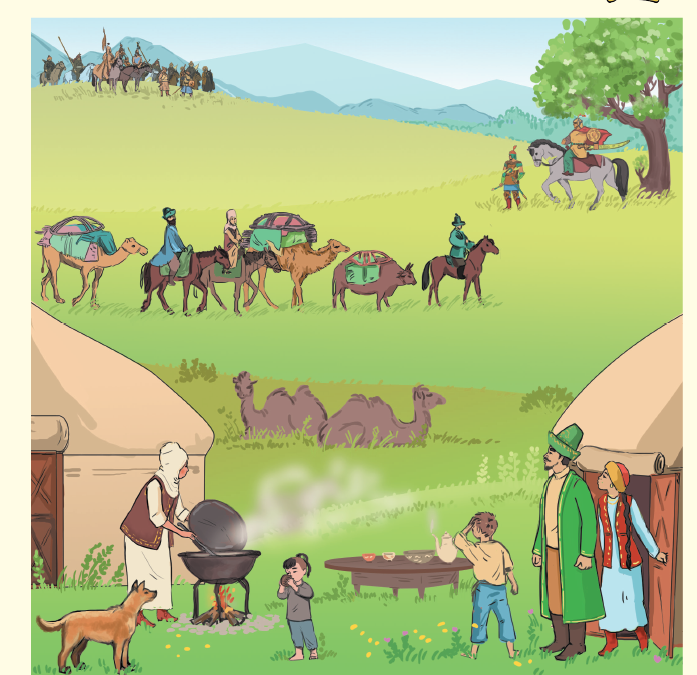 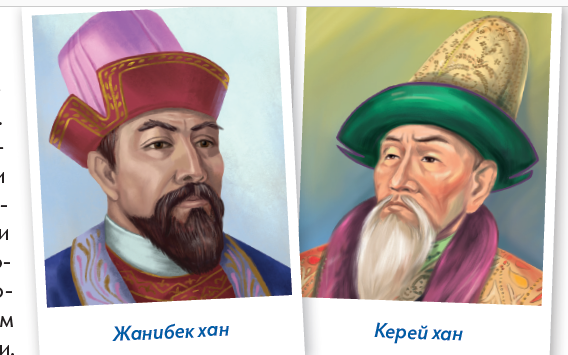 В  ХV веке жили два мудрых султана – Жанибек и Керей. Их страной правил хан Абулхаир. Много народа пострадало от несправедливости хана . Однажды Жанибек и Керей решили уйти в соседнее ханство и начать там новую жизнь по законам добра и справедливости . Вместе с ними ушло много народа. Хан соседнего государства Есен -Буга выделил  им земли между  реками Шу и Талас. Так и образовалось новое ханство. А народ  этого ханства со временем стали называть «казахами». Слово «қазақ » на тюркском языке означает «вольный, свободный человек».
Сыгнак был столицей Казахского ханства  в 1469—1511 и 1521—1598 годах.
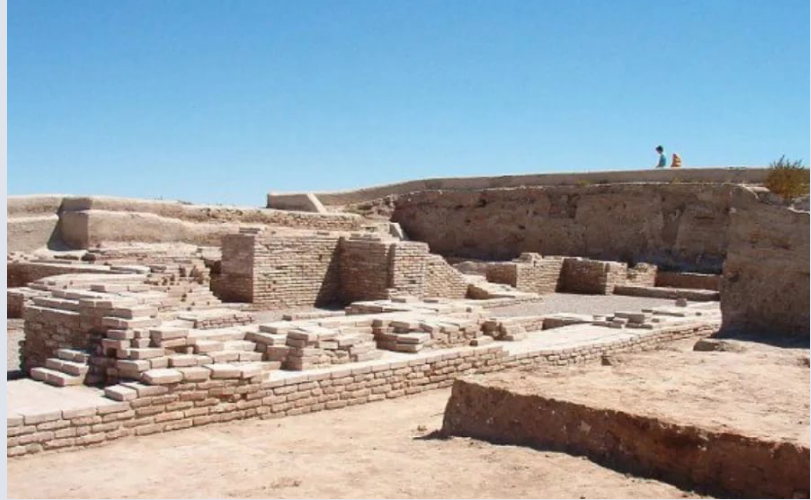 С 2004 года изучение города проводится в рамках казахстанской государственной программы «Культурное наследие».
Проверь себя
1. Казахское ханство образовалось: 
         А) в 1435 году; В) в 1455 году; С) в 1465 году. 
2. Казахское ханство возникло: 
         А) между реками Шу и Талас; 
         В) между Волгой и Жайыком; 
         С) в долине реки Сырдарии. 
3. Казахское ханство образовали султаны: 
         А) Касым и Мурундук;    В) Керей и Жаныбек; 
         С) Тауекел и Есим. 
4. Жаныбек и Керей откочевали от хана: 
         А) Жангира; В) Тахира; С) Абулхаира.
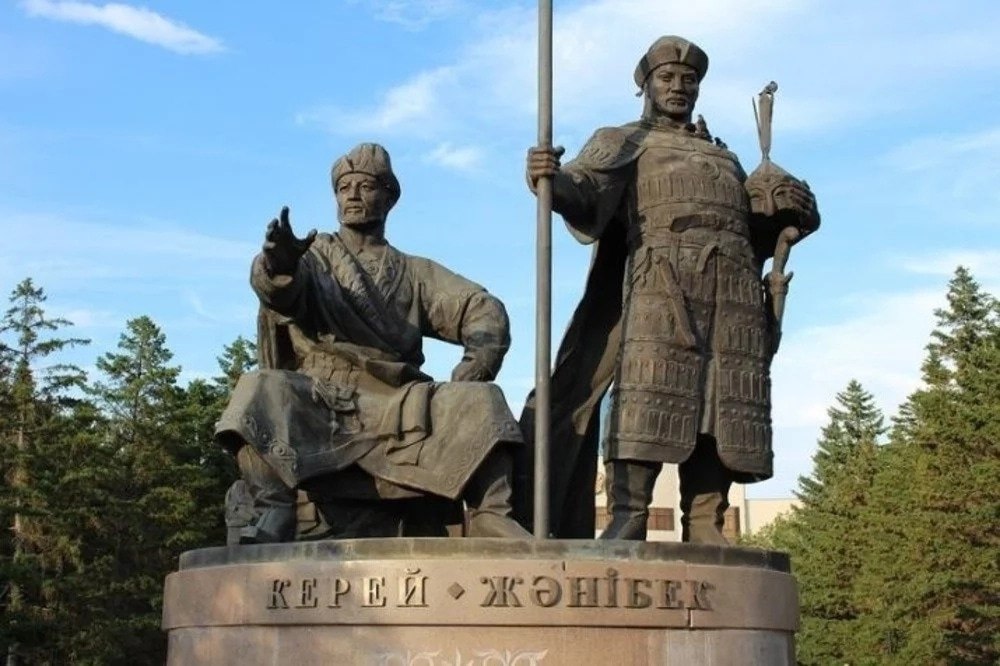